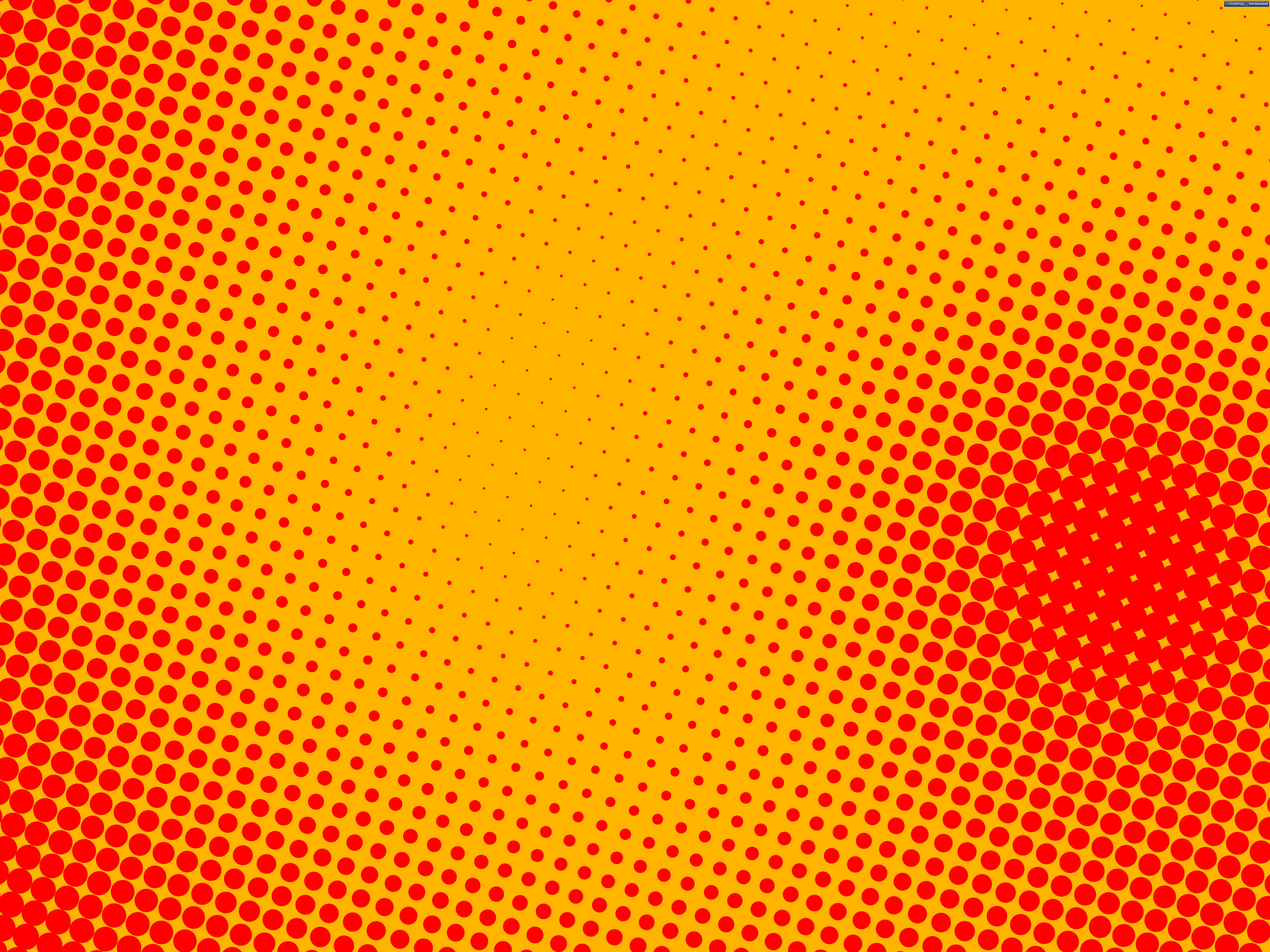 0
BALLS REMAINING
CHOOSE WHICH BALLS TO PLAY
RESET GAME
B
I
N
G
O
B
I
N
G
O
START GAME
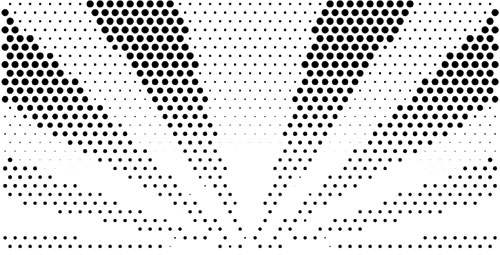 ?
BINGO!
VIEW CALLED BOARD
EDIT CARD PATTERN
DRAW A BALL
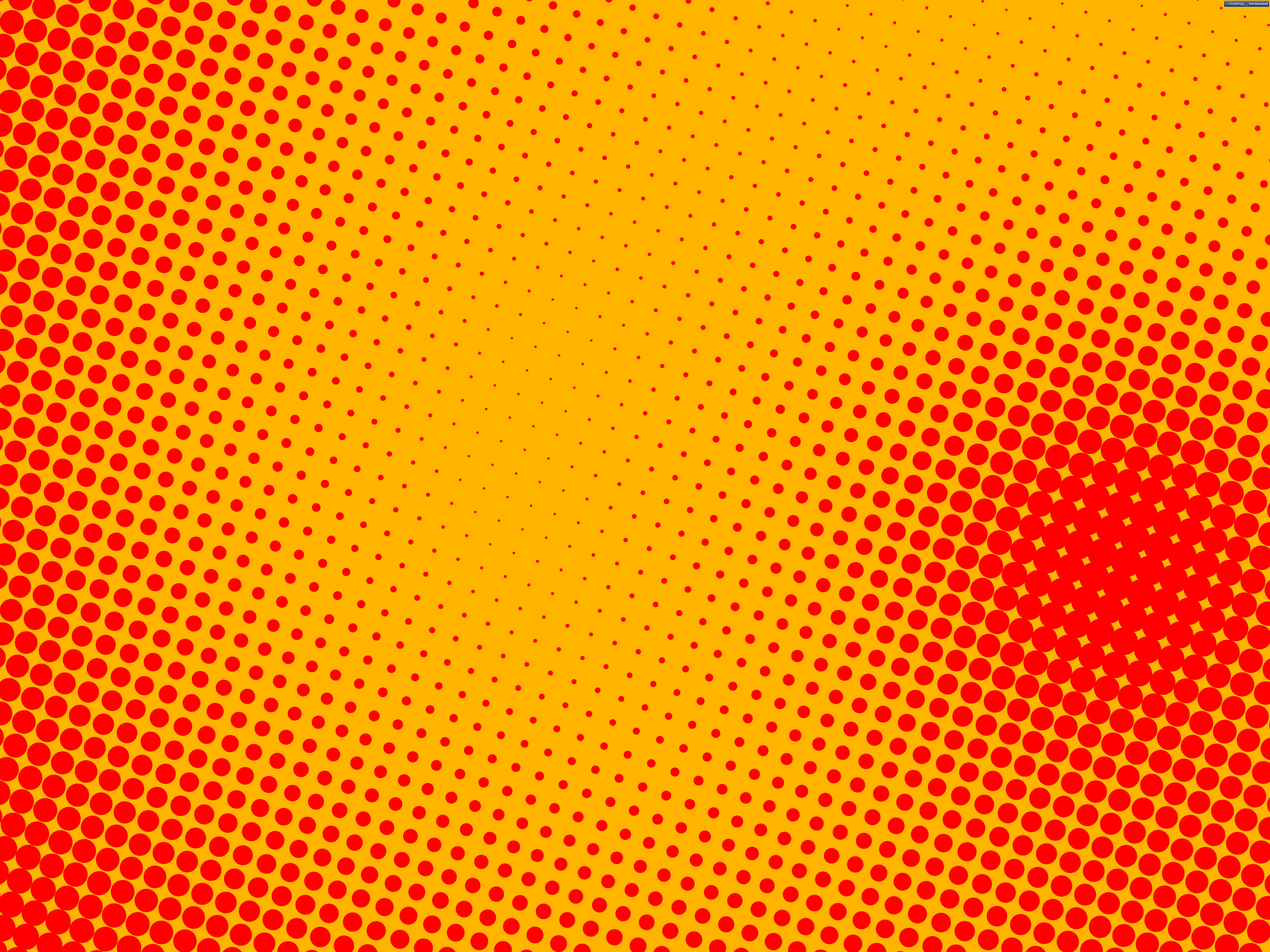 GO BACK TO SET
UP NEXT GAME
BACK
CLEAR BOARD
B
I
N
G
O
0
0
BALLS REMAINING
BALLS CALLED
1
B
2
B
3
B
4
B
5
B
6
B
7
B
8
B
9
B
10
B
11
B
12
B
13
B
14
B
15
B
?
16
I
17
I
18
I
19
I
20
I
21
I
22
I
23
I
24
I
25
I
26
I
27
I
28
I
29
I
30
I
B
B
B
B
B
B
B
B
B
B
B
B
B
B
B
1
2
3
4
5
6
7
8
9
10
11
12
13
14
15
I
I
I
I
I
I
I
I
I
I
I
I
I
I
I
16
17
18
19
20
21
22
23
24
25
26
27
28
29
30
31
N
32
N
33
N
34
N
35
N
36
N
37
N
38
N
39
N
40
N
41
N
42
N
43
N
44
N
45
N
46
G
47
G
48
G
49
G
50
G
51
G
52
G
53
G
54
G
55
G
56
G
57
G
58
G
59
G
60
G
N
N
N
N
N
N
N
N
N
N
N
N
N
N
N
31
32
33
34
35
36
37
38
39
40
41
42
43
44
45
61
O
62
O
63
O
64
O
65
O
66
O
67
O
68
O
69
O
70
O
71
O
72
O
73
O
74
O
75
O
G
G
G
G
G
G
G
G
G
G
G
G
G
G
G
46
47
48
49
50
51
52
53
54
55
56
57
58
59
60
O
O
O
O
O
O
O
O
O
O
O
O
O
O
O
61
62
63
64
65
66
67
68
69
70
71
72
73
74
75
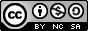 This work is licensed under a Creative Commons Attribution-NonCommercial-ShareAlike 4.0 International License. by rusnakcreative.com
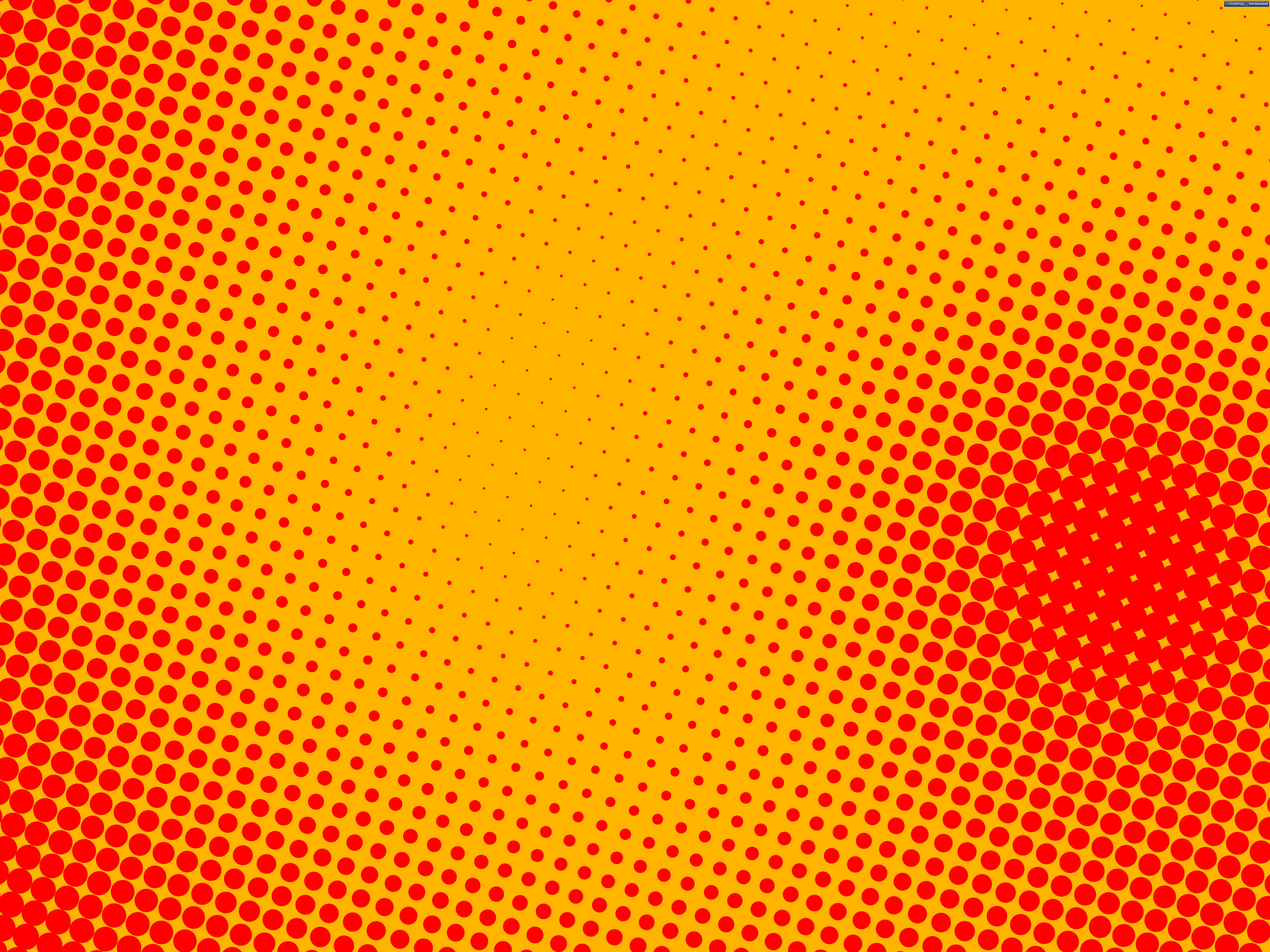 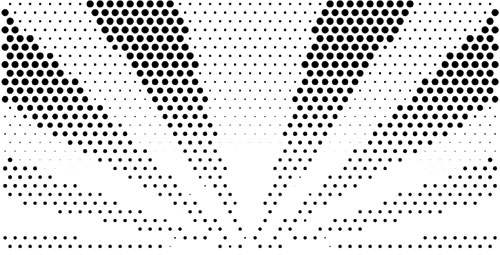 CHOOSE YOUR PATTERN
B
I
N
G
O
Straight Line
Little Cross
Big Cross
Equal sign
Little X
Big X
Layer Cake
4 corners
3x3 Corner
Diamond
Little Frame
Big Frame
Postage Stamp (2x2)
6 pack (2x3)
3x3 square
2 Vertical Lines
“T”
Goal Post
Blackout
“HI”
“10”
YOU CAN FURTHER CUSTOMIZE YOUR PATTERN BY CLICKING ON EACH OF THE SQUARES TO THE RIGHT
BACK
CLEAR  PATTERN
100
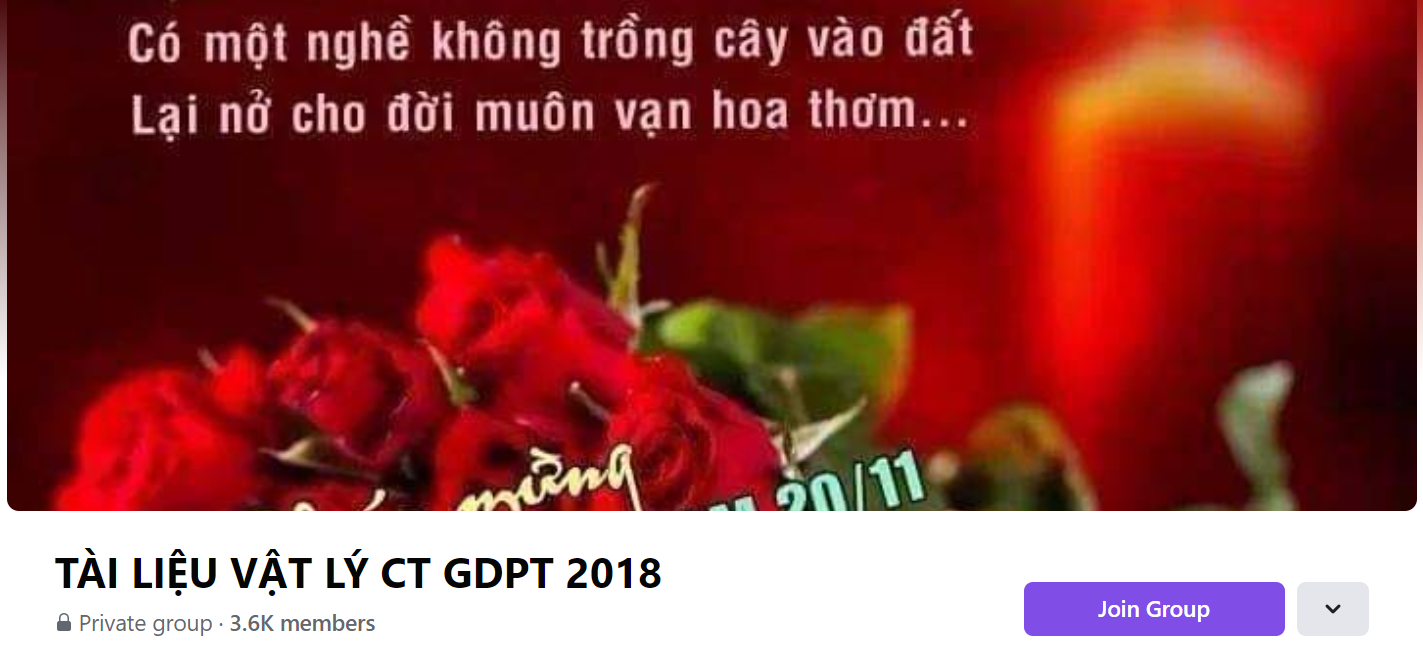 SƯU TẦM: ĐOÀN VĂN DOANH, NAM TRỰC, NAM ĐỊNH
LINK NHÓM DÀNH CHO GV BỘ MÔN VẬT LÝ TRAO ĐỔI TÀI LIỆU VÀ CHUYÊN MÔN CT 2018
https://www.facebook.com/groups/299257004355186